Pion photo-production in the intermediate energy regime at JLab using GEANT4
Sokhna Bineta Lo AMAR
Cheikh Anta Diop University, Dakar (SENEGAL)
Introduction
Pion photo-production, alternative to probe the matter
	Electromagnetic and hadronic Interactions combined
GEANT4, tool to simulate Pion photo-production in comparison with Jefferson Lab physics
Outline
Pion photo-production

Overview of GEANT4

GEANT4 & Hadronic models

Comparison of Cross Sections

Conclusion & future work
Pions photo-production
Study of nucleonic spectrum
Combine electromagnetic & hadronic interactions
Intermediate energy range (1 ~ 30 GeV)
Overview of GEANT4 : Generalities (1/2)
GEANT4 : GEometry ANd Tracking 4

Developed and maintained by an international collaboration

Purpose: simulate the interaction of particles with matter

Application: high-energy, nuclear, space and material sciences to medical physics

Ingredients
Large flexible set of models for physical interactions of leptons and hadrons,
Electromagnetic and hadronic processes (both elastic and inelastic,)
Range : eV to TeV
Extensive support of geometry and visualization tools + advanced scoring and tracking options
Overview of GEANT4 : Generalities (2/2)
Particle-matter interaction
Quantified by cross section for a given process
No automatic implementation for cross section calculation (i.e., defined by users)

JLab & Geant4
Intensively used for its physics and accelerator programs
In all experimental halls (A, B & C) to model various aspects of detector packages and beam diagnostics
GEANT4 & Hadronic models (1/3)
Tens of categories of hadronic models
GEANT4 & Hadronic models (2/3)
Total cross section of elastic & inelastic scattering of  GEANT4 models
GEANT4 & Hadronic models (3/3)
Different models considering incidents particles
Comparison of Cross sections (1/4)
Jefferson Lab: Pion photo-production performed in Hall B
GEANT4: Cascade and CHIPS models
Comparison: GEANT4 and SAID
	- SAID: Scattering Analysis Interactive Dial-in 
	(Model supported by a database of world-wide experimental data)
Comparison: GEANT4 & Jefferson Lab experimental data
Comparison of Cross sections (2/4)
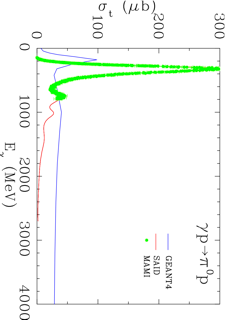 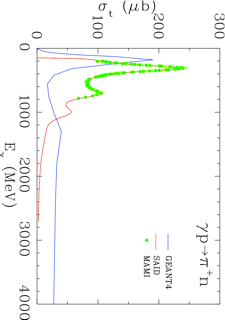 GEANT4-Cascade/SAID
(a)
(b)
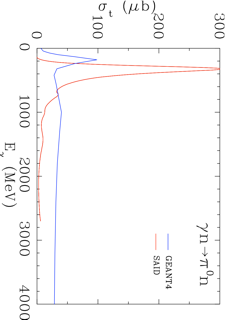 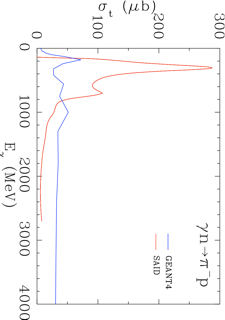 (c)
(d)
Geant4 does not reproduce correctly the behavior of SAID
 Some resonance states inexistent in Geant4-Cascade
 Threshold distribution misrepresented
 Comparison of two different physics
Comparison of Cross sections (3/4)
GEANT4-CHIPS/SAID
(e)
(f)
(g)
(h)
Excellent description of resonant states by CHIPS
Comparison of Cross sections (4/4)
GEANT4-CHIPS/Jlab
(i)
(j)
(k)
Insufficient experimental data for neutron target
Excellent description of JLab resonant states by CHIPS
Conclusion & Future work
GEANT4 allows to describe JLab Pion photo-production
Model: CHIPS
Overestimation Cross Sections
Need for a more selective study to better describe the experiments at JLab
Consider only pions as final state:
Dissociate the final states :